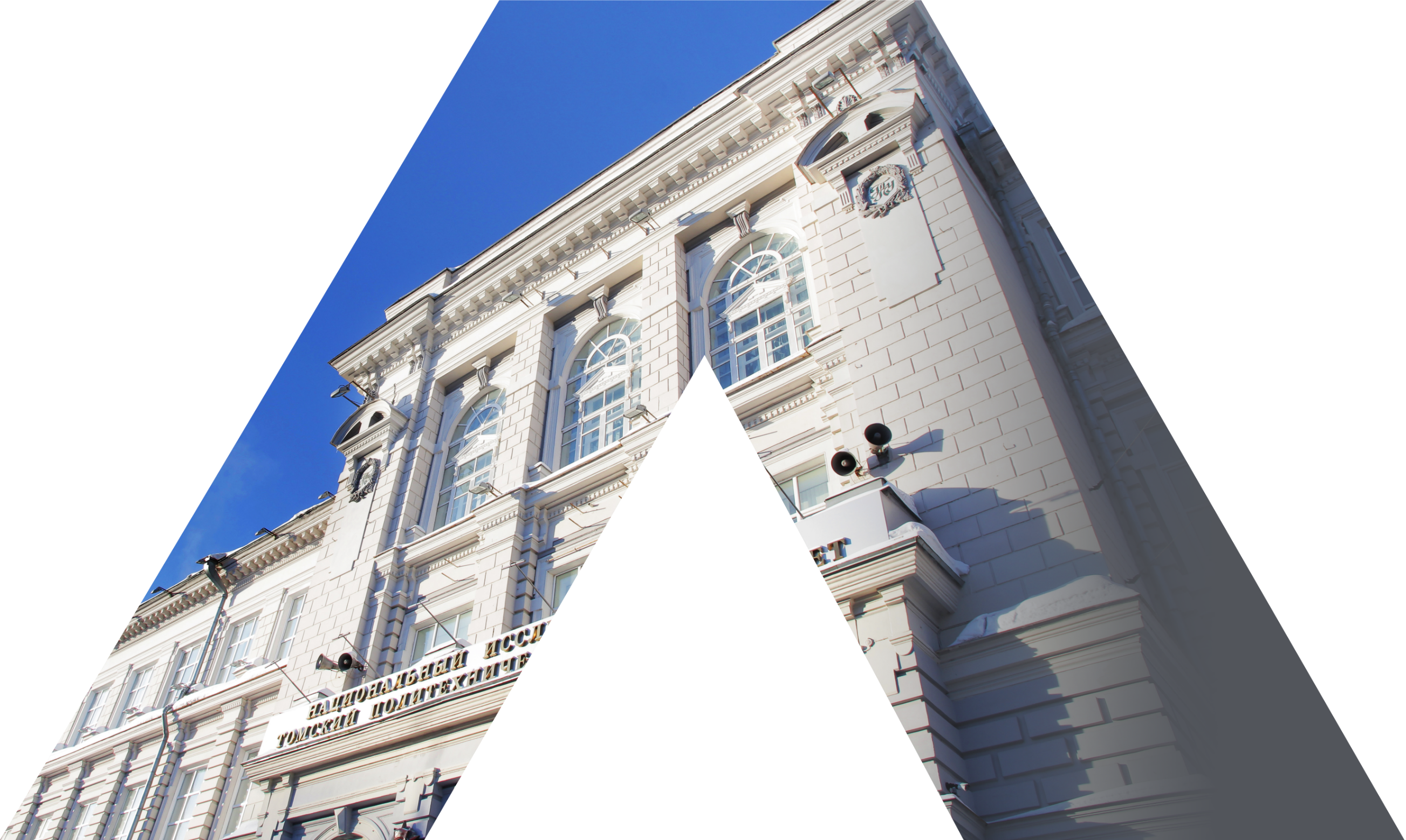 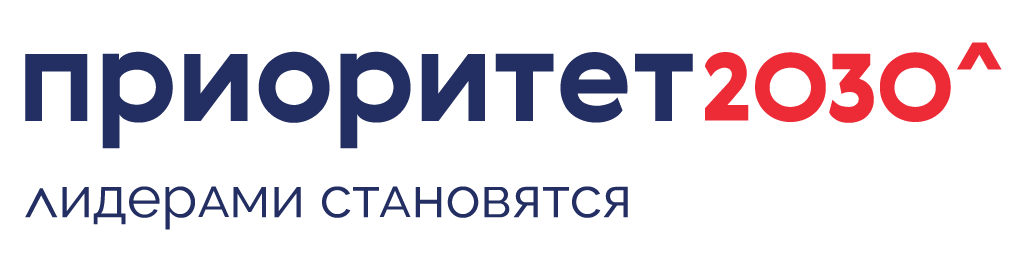 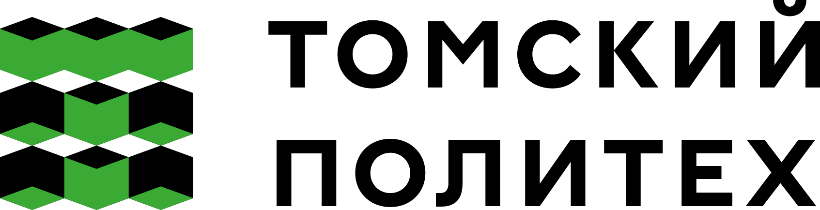 результаты реализации программы развития
Исследовательское лидерство
tpu.ru
Седнев Д.А.
9 декабря 2022
Достижение целевой модели
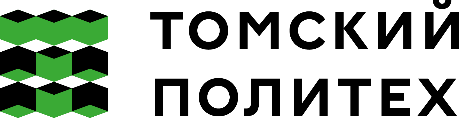 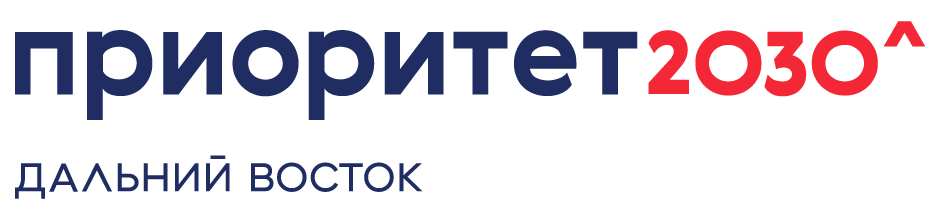 2030
2022
Студенты: 13 500+
39,7%  ППС < 39 лет
2020
Студенты: 9700+
29,7% ППС < 39 лет
28% Иностранные студенты
ДПО: 20 000+
Студенты: 9100+
28,9%
ППС < 39 лет
26,9% Иностранные студенты
ДПО: 6 300+
Мультимодельная образовательная среда
Data-driven university
Образовательные эксперименты
26,9% Иностранные студенты
ДПО: 5 800+
ОБРАЗОВАНИЕ
15 VR тренажеров
Мономодельное образование
2 VR тренажера
1 статья Q1/Q2 WoS на 1 НПР
42 уникальных результата
45,5% исследователи до 39 лет
0,65 статьи Q1/Q2 WoS на 1 НПР
НИОКР на 1 НПР
3 млн руб.
НИОКР в общих доходах 36%
0,59 статьи Q1/Q2 WoS на 1 НПР
45,5% исследователи до 39 лет
НИОКР на 1 НПР 2,14 млн руб. (+58%)
НИОКР в общих доходах32% (2,2 млрд руб.)
R&D
НИОКР на 1 НПР
1,35 млн руб.
НИОКР в общих доходах 31%
Стартап-студия
ПИШ ИнЭС
ФИНАНСЫ
Бюджет
10,6 млрд руб.
Внебюджетные средства 50%
Бюджет  7 млрд руб. (+20%)
Внебюджетные средства 32%
Бюджет
5,6 млрд руб.
Внебюджетные средства 30%
Топ-15 – Нефтегазовое дело
Топ-150 – Инженерное дело и технологии
Топ-150 – Химические технологии
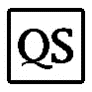 19 – Нефтегазовое дело (1-е в России) 
251-300 – Физика и астрономия
243 – Инженерное дело
151-200 – Химические технологии
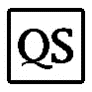 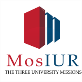 23 – Нефтегазовое дело (1-е в России) 
301-350 – Физика и астрономия
288 – Инженерное дело
201-250 – Химические технологии
150 (5 Россия)
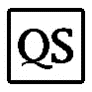 ПРИЗНАНИЕ
Сomprehensive university
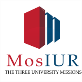 11 предметных рейтингов
258 (10 Россия)
Лидер по экспортным НИОКР
1 Химические технологии
1 Энергетика
2 Ядерные физика и технологии
3 Нефтегазовое дело
2
ЭНЕРГИЯ БУДУЩЕГО
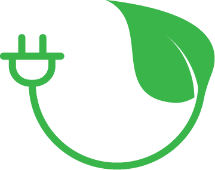 Технологический и кадровый задел для перехода Российской Федерации к новой энергетике
РЕЗУЛЬТАТЫ
ИНТЕГРАЦИЯ УНИВЕРСИТЕТА И КОМПАНИЙ
Методология 
Системная интеграция университетов и компаний
Новые технологии
Люди нового качества
Трансформация 
Бизнес-процессов
Уникальные продукты
Получение водорода в плазме
Линейка томографических систем
Термическая переработка отходов
Установка трансмутационного легирования кремния
Исследовательские заделы
Газогидраты
Геотермальная энергетика
Конверсия и захоронение СО2 
Протонобменные мембраны
Композиты для хранения водорода
Цифровая нефтесервисная компания
Запрос
Запрос
Кластеры
Компании
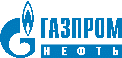 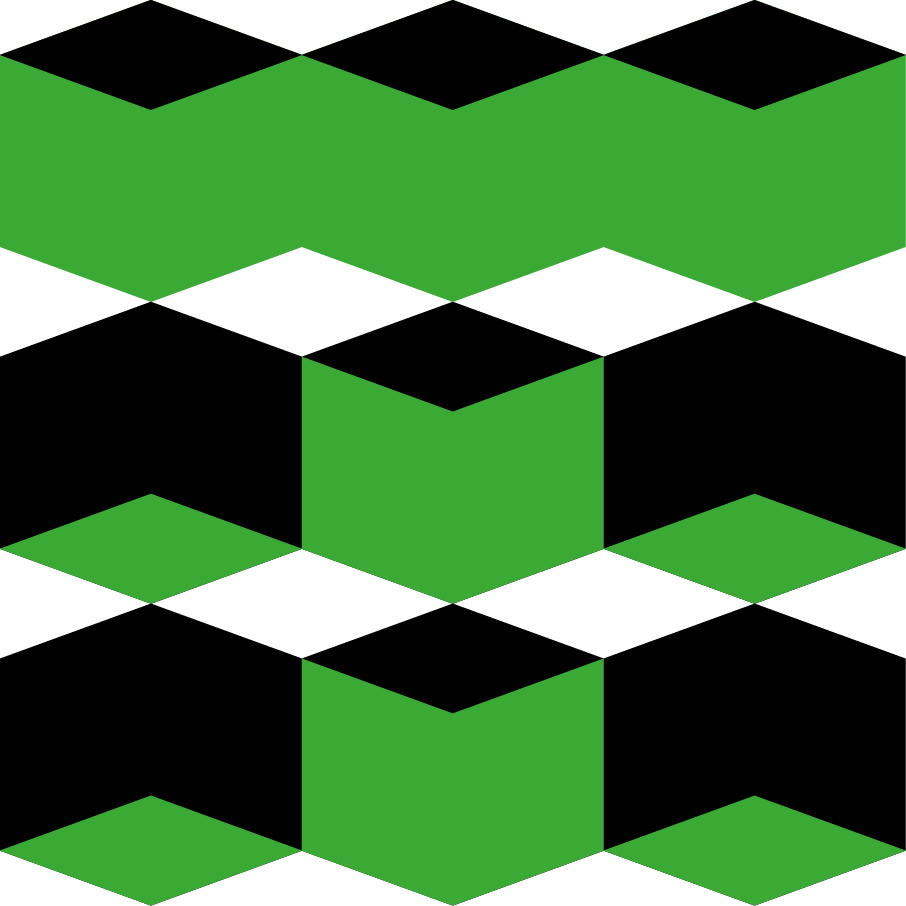 Новые подразделения
Лаборатория перспективных материалов энергетической отрасли 
НИЦ «Центр вывода из эксплуатации ядерно и радиационно опасных объектов»
Образование
Комплекс VR-тренажеров для обучения энергетиков
Студенческий энергетический клуб
СКБ «Силовые машины»
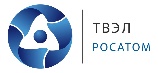 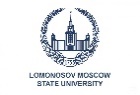 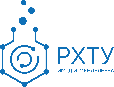 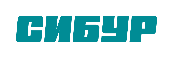 Бизнес-процессы ТПУ
Сервисы
Планируемые результаты 2023
Исследования
Образование
Система принятия решений в нефтегазовой отрасли на основе ИИ
Оборудование утилизации объектов ядерного наследия
Геологические модели и пилотная установка геотермальной энергетики Томской области
Станция синхротрона СКИФ
Разработки
ИНСТИТУЦИОНАЛЬНАЯ ТРАНСФОРМАЦИЯ
Операционная деятельность
Переход к продуктово-инвестиционной логике 
Фундаментальные проекты – аванпроекты – технологические проекты с компаниями
Карта продуктов: 120 продуктов с TRL от 3 до 9 в логике портфельного управления
Рамочное финансирование
Инфраструктура
Управление
Общая стратегия
3
ИНЖЕНЕРИЯ ЗДОРОВЬЯ
Исследовательское лидерство и суверенные технологии для снижения смертности от новообразований
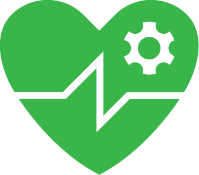 РЕЗУЛЬТАТЫ
ТРАНСЛЯЦИЯ ТЕХНОЛОГИЧЕСКИХ РЕШЕНИЙ
Концепция распределенного сетевого НИИ «РФП» 
Полная цепочка создания отчуждаемых продуктов в области ядерной медицины
Новые технологии
Люди нового качества
Уникальные продукты
Технология получения и выделения изотопа 177Lu
Технологии синтеза терапевтических коньюгатов ПСМА, меченных 177Lu
Станция нейтрон-захватной лучевой терапии на базе ядерного реактора
ПО дозиметрического планирования гамма-нейтронной терапии
Исследовательские заделы
Запрос
I фаза клинических испытаний РФП 99mTc-RM26 
Таргетные агенты на основе 99mTc и DARPin-хелат
Молекулы-проводники лекарств
«Умная одежда» на основе гибких биоэлектродов
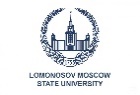 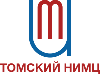 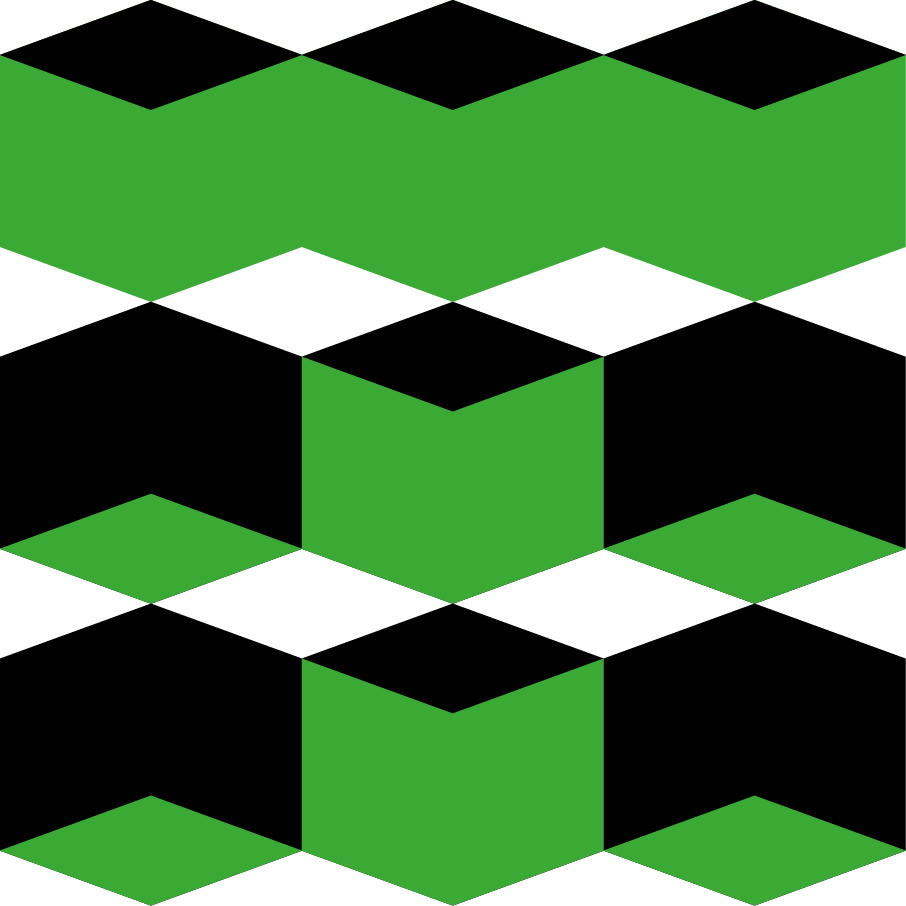 Внедрение
Технологический  референс-центр
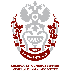 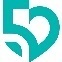 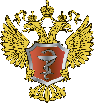 Образование
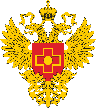 Новые подразделения
Технологический референсный центр 
Молодежная лаборатория «Химическая инженерия и молекулярный дизайн»
Лаборатория молекулярного моделирования и синтеза биологически активных соединений
Образование
ООП «Технологическое предпринимательство в медицине» 
ДПО для иностранных специалистов в области ядерной медицины
ДПО «Оценка эффективности лучевой терапии»
Сетевой НИИ «РФП»
Нормы
Стандарты
Доклиника
Клиника
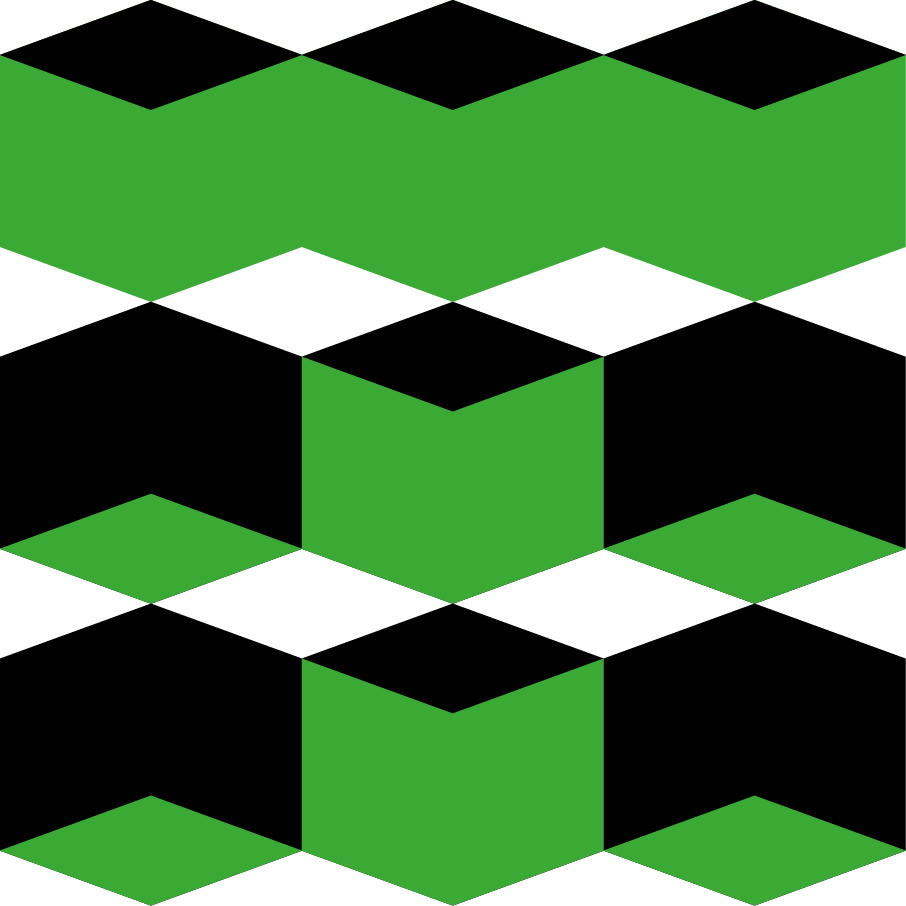 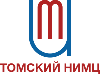 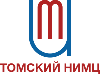 Продукты
Планируемые результаты 2023
Технологическая линия производства РФП для диагностики и лечения рака
Разработка
Исследования
Производство
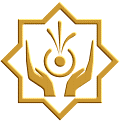 Комплексы оборудования для лучевой диагностики и терапии
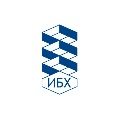 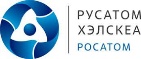 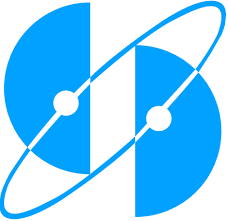 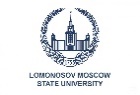 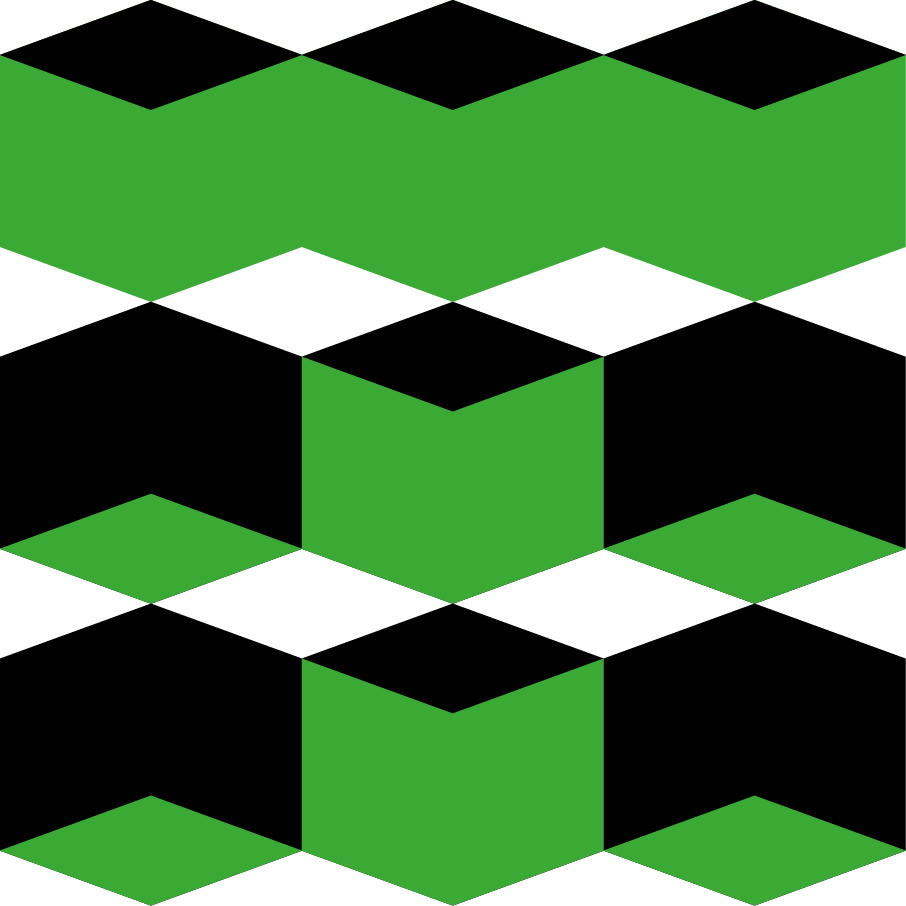 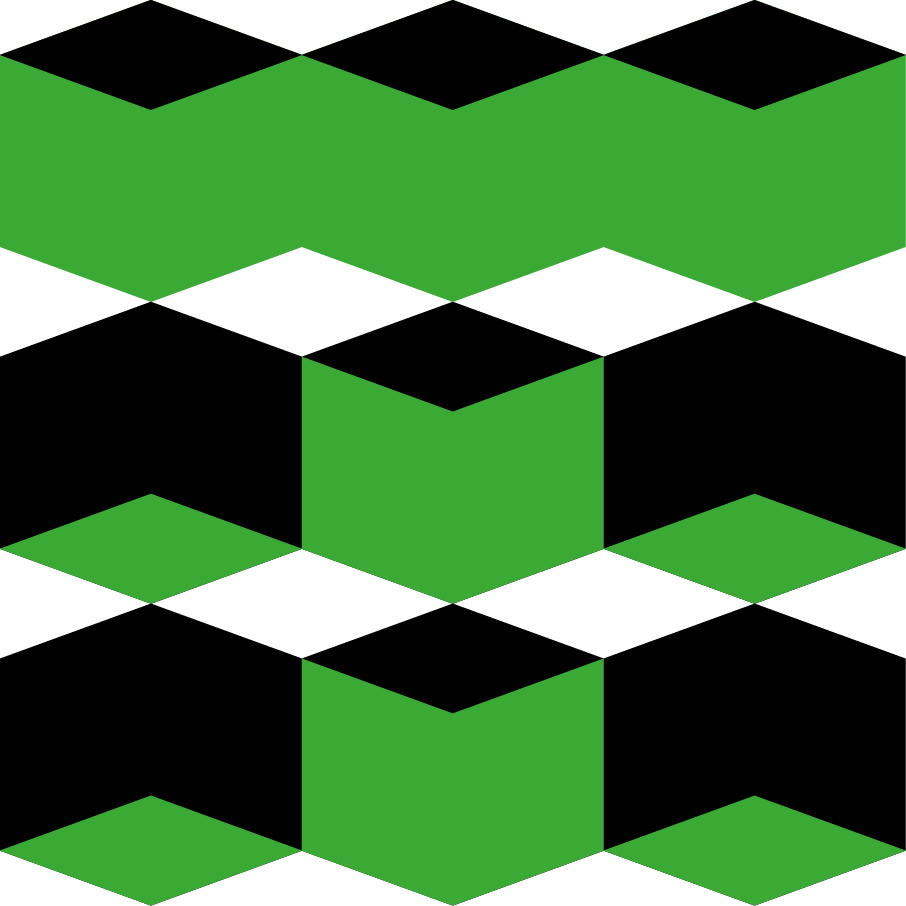 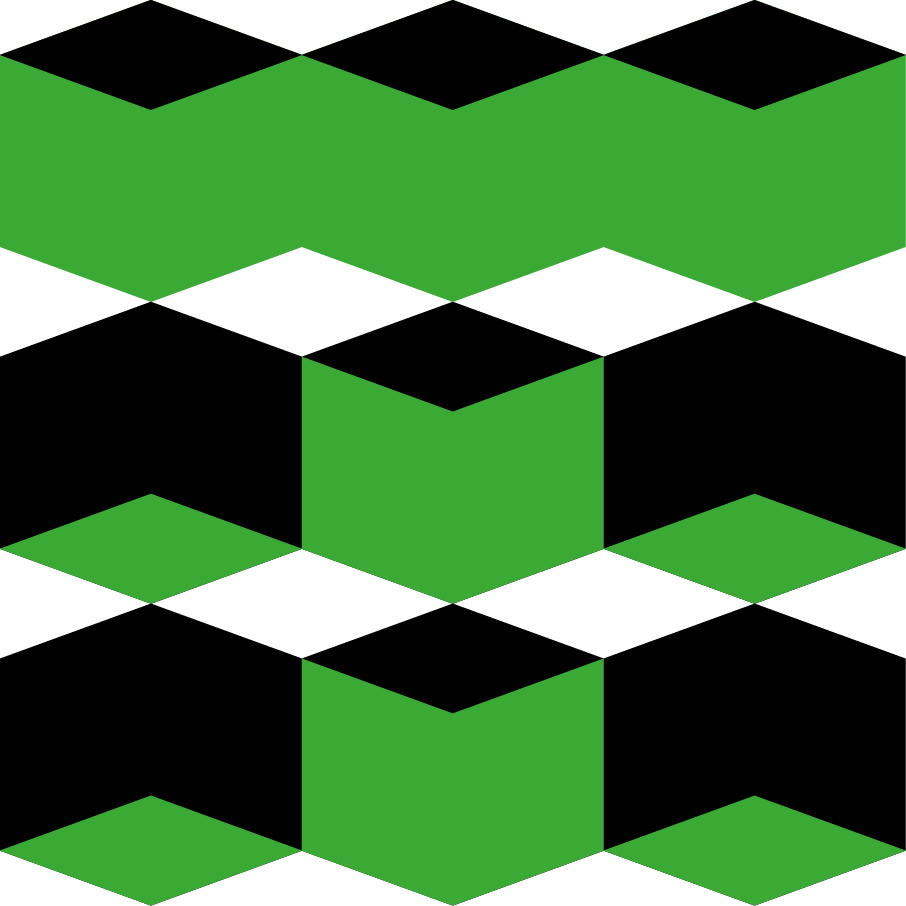 4
4
НОВОЕ ИНЖЕНЕРНОЕ ОБРАЗОВАНИЕ
Система и среда создания и верификации новых моделей инженерного образования
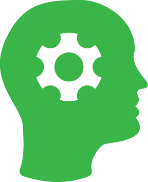 РЕЗУЛЬТАТЫ
ПИЛОТИРОВАНИЕ ЭКСПЕРИМЕНТАЛЬНЫХ МОДЕЛЕЙ ИНЖЕНЕРНОГО ОБРАЗОВАНИЯ
Методология и модель профессиональной инженерной магистратуры
Верификация на группе программ «Нефтегазовое дело» (ГПН) 
Модель мультитрековой магистратуры
Верификация на программе «Химическая инженерия» (ГПН и СИБУР)
Образование
Обучение
Модели «приготовления» инженера
Лаборатория «Новое инженерное образование»
Изучение образовательных моделей, проведение экспериментальной и экспертной работы
Подготовка
Воспитание
Трансляцияв ПИШ  в 2023
Проф. маг-ра 1
ИНСТИТУЦИОНАЛЬНЫЕ ТРАНСФОРМАЦИИ
Академическийбакалавриат
Пилотный проект нового бюджетирования образовательных программ 
4 ООП работают на новых экономических принципах 
Трансформация института руководителей образовательных программ
КПЭ, система мотивации, система обучения и методической поддержки 
Трансформация научно-образовательных пространств
Проекты 14 пространств, включая коворкинги (запуск 10 в 2022 году)
Новая система организации молодежной политики
Включение студентов в управление, трансформация студенческих сообществ 
Цифровизация образовательного процесса
Цифровые кафедры (650 студентов/23 программы), информационно-образовательный портал для индивидуализации обучения и проектной деятельности, интерактивный EdTech-компас, CRM-система, 15 VR-тренажеров
Проф. маг-ра 2
Верификация в ТПУ
Проф. маг-ра 3
Модель интенсивной магистерской подготовки
Верификация в Консорциуме
Мультитрековая модель магистратуры
Модель интегрированной подготовки
Модель свободной траектории (исследовательский трек)
5
Достижение целевой модели
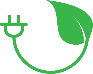 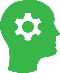 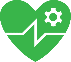 ФОКУСЫ ТРАНСФОРМАЦИИ
ФОКУСЫ ТРАНСФОРМАЦИИ
Энергия будущего
Инженерия здоровья
Новое инженерное образование
Управление образовательной деятельностью
Продуктово-инвестиционная логика
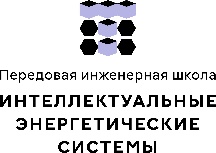 Дидактика
Нефтегазовая отрасль
Data-driven university
новые информационно-аналитические инструменты
Делегирование полномочий, ресурсов, ответственности
Экзокортекс
Мультимодельная образовательная среда
Атомная энергетика
Цифровизация ТЭК
Управление
Социальная активность студентов
Отечественный MegaScience
Трансляция
Экология
Образовательные эксперименты
РФП
Лучевая терапия
Материалы
> 500 млн руб. НИОКР
> 250 студентов
> 530 млн руб. НИОКР
Модель и оргформа взаимодействия с компаниями
Открытая коммуникационная среда
10 программ
> 180 исследователей
> 250 исследователей
6
ПРОБЛЕМЫ РЕАЛИЗАЦИИ ПРОГРАММЫ РАЗВИТИЯ
ПРОБЛЕМА
СПОСОБ
ДЕЙСТВИЕ
РЕЗУЛЬТАТ
Нейтронный дифрактометр
Комплексы неразрушающего контроля
Установки лучевой терапии
Фокус на приборостроение
Оборудование
Смена приоритетов (парадигмы)
СКИФ
ОИЯИ
ИЯФ СО РАН
Мегасайенс коллаборации
Отечественный Мегасайенс
ВНЕШНЯЯ СРЕДА
Методология «Профессиональная магистратура»
ООП «Нефтегазовое дело»
ООП «Цифровая энергетика»
ООП «Химическая инженерия»
Трансформация образования
DD программы
Проектный офис контрактной деятельности
Переход к продуктово-инвестиционной логике
Низкие: скорость, ответственность, системность
Низкая вовлеченность персонала
Смена корпоративной культуры
Смена моделей менеджмента
Переход в проектную логику
Открытая коммуникационная среда
Цифровые сервисы
Сервисная модель
Инициативы сотрудников
ВНУТРЕННЯЯ СРЕДА
Единая шина обмена данными
Аудит цифровой инфраструктуры
Анализ бизнес-процессов
Неэффективные бизнес-процессы
Системные цифровые решения
Цифровизация
7
РЕКОМЕНДАЦИИ СОВЕТА
Изменение управленческих подходов и общей культуры управления для реализации программы развития университета и достижения заявленных целей
РЕЗУЛЬТАТЫ
Вовлечение сотрудников и обучающихся в управление 
Рабочие группы по проектированию основных процессов ТПУ  
Управление трансформацией через инициативы сотрудников     
Студенческое соуправление

Переход с процессной на проектную форму управления
Трансформация института руководителей ООП 
Пилотный проект бюджетирования ООП
Проектный офис по контрактной деятельности

Цифровизация управленческих бизнес-процессов 
Единая шина обмена данными между ECM, CMS, EMS, ERP, CRM, BPM системами, базами данных ТПУ и внешних партнеров
32 динамических дашборда/40% отчетов в автоматическом режиме
help.tpu.ru
Результат
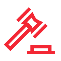 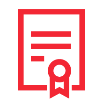 Результат
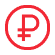 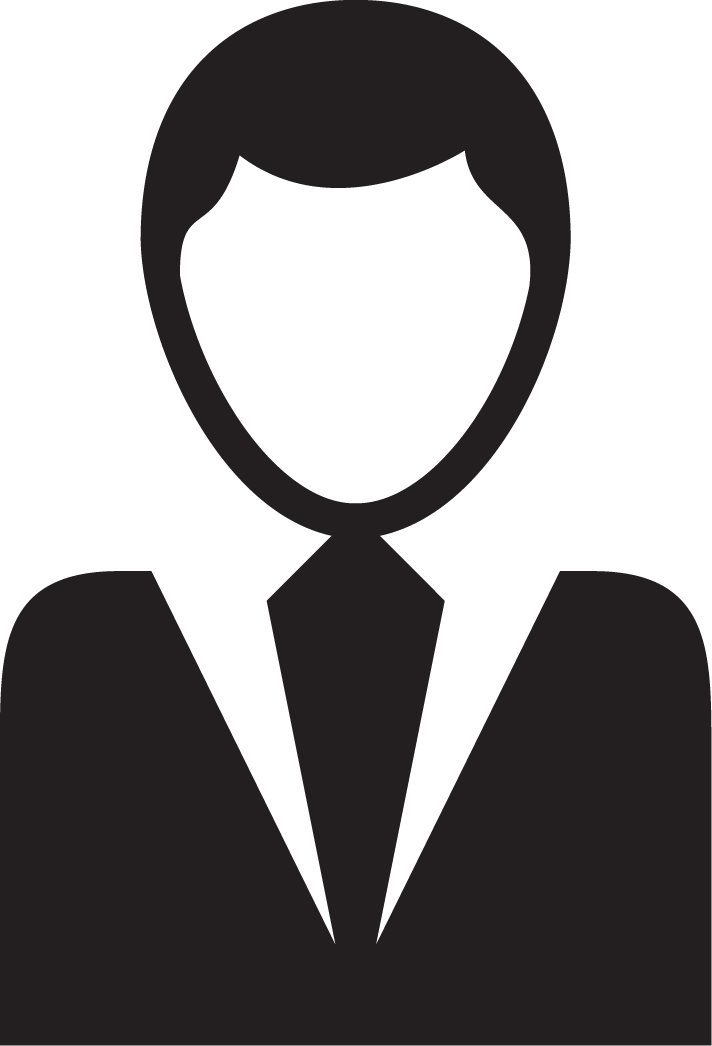 Образовательные
модули
РОП
Сервисы
Чистые данные, объективная информация, скорость
Обучающиеся
Инфраструктура
Администрация
Data-driven university
8
РЕКОМЕНДАЦИИ СОВЕТА
Глубокая интеграция с НОЦ и предприятиями реального сектора экономики региона. Стимулы и условия для проведения совместных исследований и совместного использования научного оборудования
РЕЗУЛЬТАТЫ
Модели организации и управления консорциумами и партнерствами
Институт единых ответственных лиц по связям с компаниями
Методология системной интеграции университетов и компаний
Рамочные договора (ГПН, СИБУР, ТВЭЛ)
Совместные органы управления с компаниями (ПИШ ИнЭС)

Образование
Единая кампусная карта
Сетевые образовательные программы (магистратура, аспирантура, ДПО)
Единое информационное пространство: «Библиотека Большого университета Томска» 

Исследования 
Первый отечественный 3D-принтер для работы в космосе 
Арктическая экспедиция в Карском, Восточно-Сибирском морях и море Лаптевых 

Регион
Проект «Прорыв»
Геотермальная энергетика
Межвузовская стартап-студия
Проект «Бренд территории – Томской области»
Методология  «Проектный офис»
ПИШ ИнЭС
Большой университет Томска
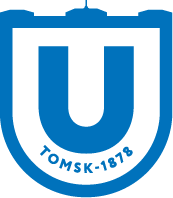 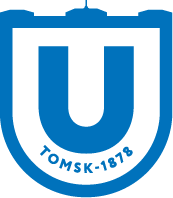 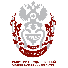 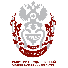 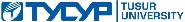 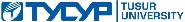 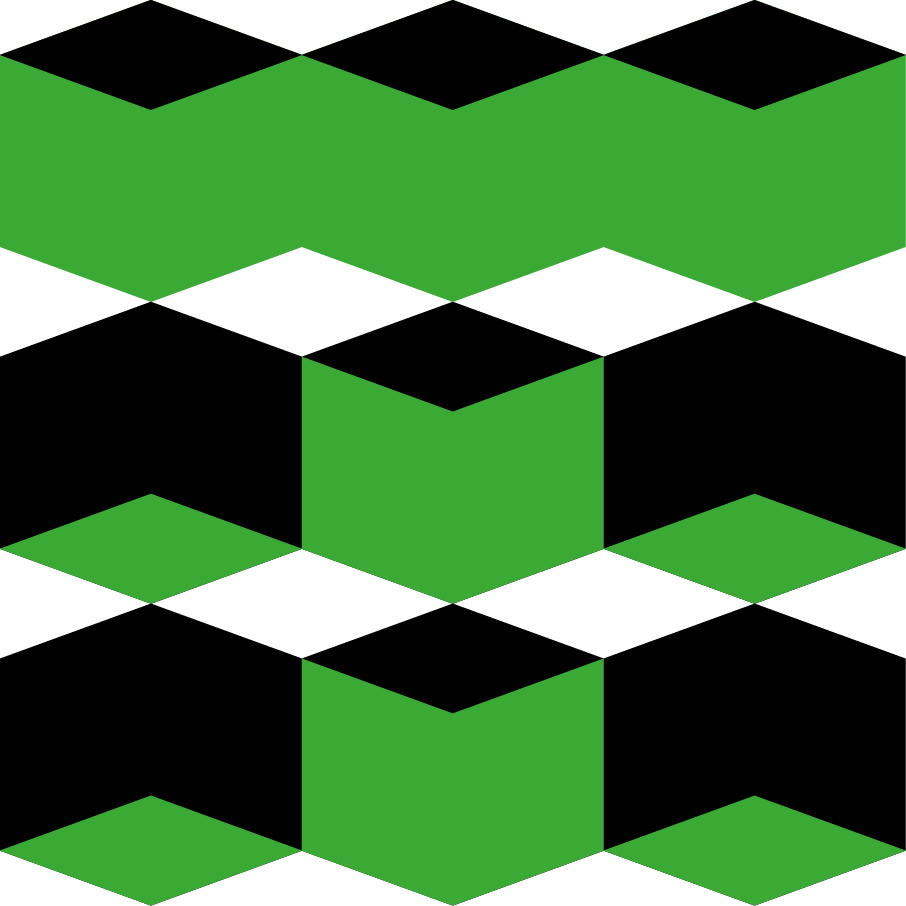 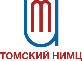 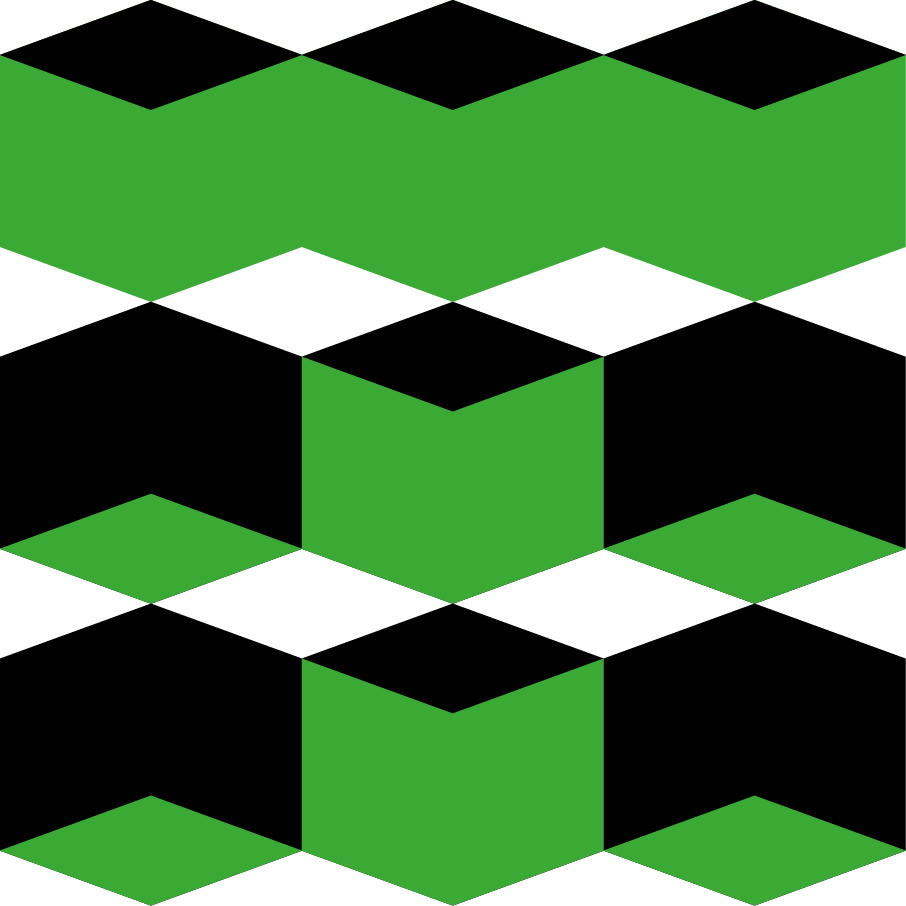 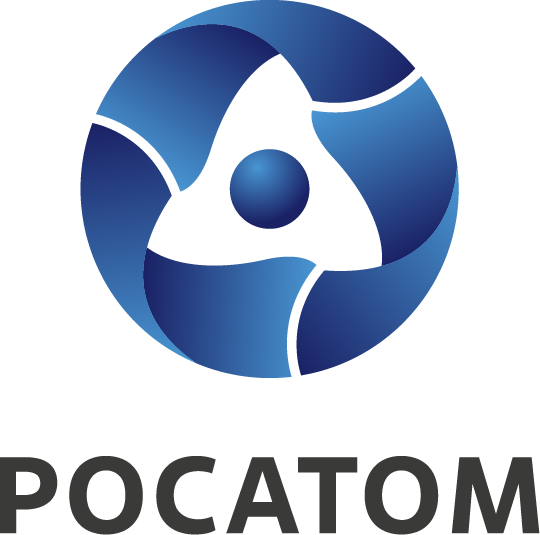 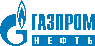 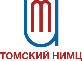 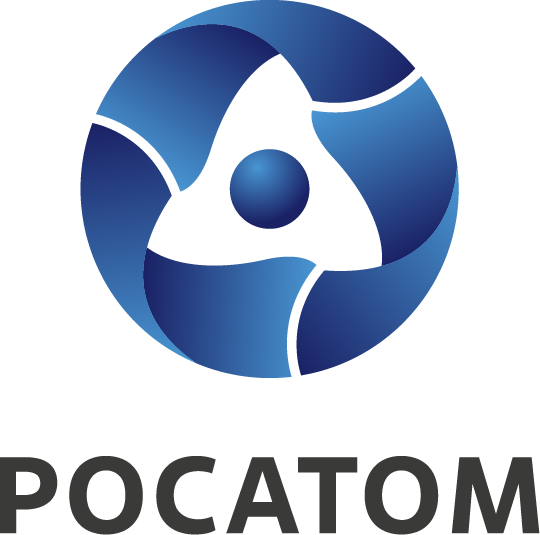 9
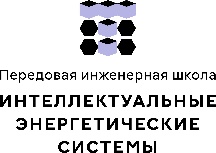 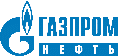